PHÒNG GIÁO DỤC VÀ ĐÀO TẠO HUYỆN…. 
TRƯỜNG THCS……….
TRÂN TRỌNG KÍNH CHÀO QUÝ THẦY CÔ VỀ DỰ GIỜ LỚP 9…
Môn: Lịch Sử và Địa lý 9 - KNTTVCS
Giáo viên:
E- mail:        
Điện thoại:   
Trường:       
Địa chỉ:
HOẠT ĐỘNG
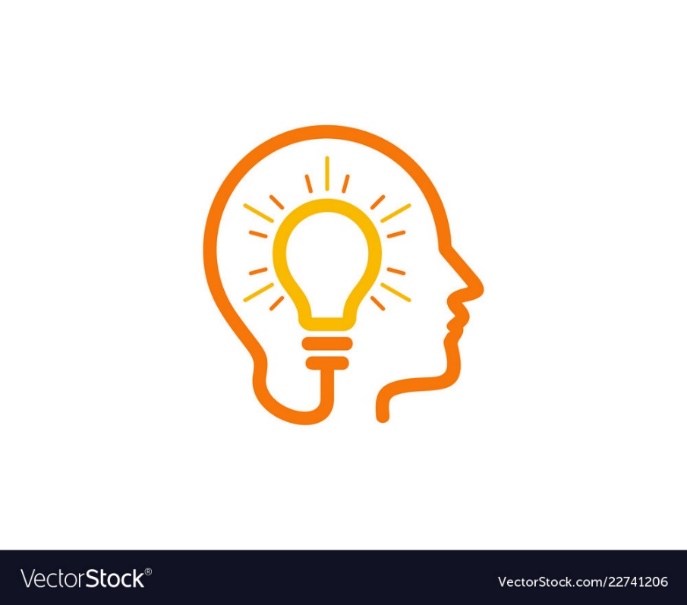 MỞ ĐẦU/ KHỞI ĐỘNG
Có 6 câu hỏi. 
HS viết nhanh câu trả lời vào bảng phụ (giấy a3).
THỜI GIAN: 10 giây/1 câu hỏi (riêng câu 5 thời gian trả lời trong 30 giây). 
Hết giờ HS giơ đáp án.
HS trả lời sai không được tiếp tục chơi nữa.
Những HS còn trụ lại đến câu cuối sẽ là HS chiến thắng; các HS này sẽ được 9đ
AI NHANH HƠN
Câu hỏi 1
Vùng biển nước ta rộng bao nhiêu km2?
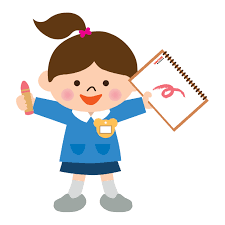 A. 1 triệu km2.
B. 1,3 triệu km2.
C. 1,5 triệu km2.
D. 1,7 triệu km2.
ĐÁP ÁN
[Speaker Notes: Nước ta có đường bờ biển dài 3260 km, chạy từ thị xã Móng Cái (Quảng Ninh) ở phía Bắc đến thị xã Hà Tiên (Kiên Giang) ở phía Tây Nam… với hơn 4000 hòn đảo lớn nhỏ, phần lớn là các đảo ven bờ và có hai quần đảo ở ngoài khơi xa trên biển Đông là quần đảo Hoàng Sa và quần đảo Trường Sa.]
Câu hỏi 2
Nước ta có bao nhiêu tỉnh/thành phố trực thuộc Trung ương tiếp giáp với biển?
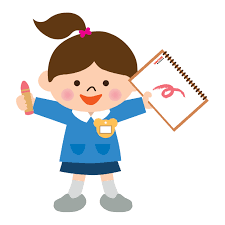 A. 26 tỉnh/thành phố.
B. 27 tỉnh/thành phố.
C. 28 tỉnh/thành phố.
D. 29 tỉnh/thành phố.
ĐÁP ÁN
Câu hỏi 3
Thành phố đảo đầu tiên của nước ta là?
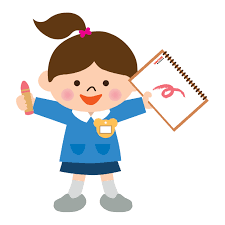 A. Cô Tô.
B. Phú Quốc.
C. Cát Bà.
D. Lý Sơn.
ĐÁP ÁN
Câu hỏi 4
Đường bờ biển của nước ta dài bao nhiêu km?
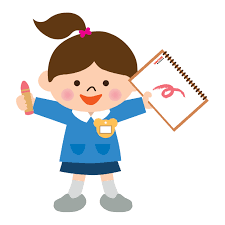 A. Trên 2.260 km 
B. Trên 4.260 km
C. Trên 3.260 km
D. Trên 5.260 km
ĐÁP ÁN
Câu hỏi 5
Hãy kể tên 3 tài nguyên biển và thềm lục địa quan trọng của nước ta?
ĐÁP ÁN
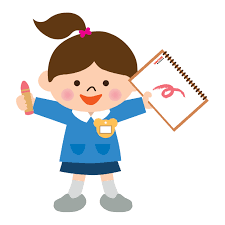 1. Tài nguyên sinh vật.
2. Tài nguyên khoáng sản.
3. Tài nguyên du lịch.
Câu hỏi 6
Vịnh biển được UNESCO 2 lần công nhận là di sản thế giới?
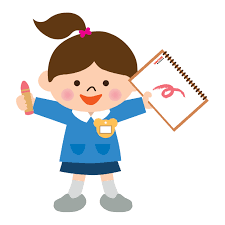 A. Vịnh Lăng Cô
B. Vịnh Hạ Long
C. Vịnh Vân Phong
D. Vịnh Cam Ranh
ĐÁP ÁN
CHƯƠNG 3
BÀI 22: PHÁT TRIỂN TỔNG HỢP KINNH TẾ VÀ BẢO VỆ TÀI NGUYÊN MÔI TRƯỜNG BIỂN ĐẢO (Tiết 2)
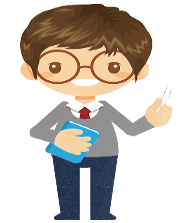 MỤC TIÊU BÀI HỌC
1. Kiến thức: 
- Trình bày được ý nghĩa của việc phát triển tổng hợp kinh tế biển đảo đối với việc bảo vệ tài nguyên, môi trường và giữ vững chủ quyền, các quyền và lợi ích hợp pháp của Việt Nam ở Biển Đông.
- Phân tích được vấn đề khai thác tài nguyên, bảo vệ môi trường và giữ vững chủ quyền, các quyền và lợi ích hợp pháp của Việt Nam ở Biển Đông.
2. Năng lực:
* Năng lực chung:Giải quyết vấn đề và sáng tạo: nhận diện và giải quyết được các vấn đề liên quan đến tìm hiểu phát triển tổng hợp kinh tế, bảo vệ tài nguyên môi trường biển đảo.
*Năng lực riêng:Tìm hiểu địa lí để trình bày vấn đề phát triển tổng hợp kinh tế biển; vấn đề khai thác tài nguyên và bảo vệ môi trường.
3. Phẩm chất: Phẩm chất yêu nước, có trách nhiệm bảo vệ chủ quyền, môi trường biển đảo.
HOẠT ĐỘNG
HÌNH THÀNH KIẾN THỨC
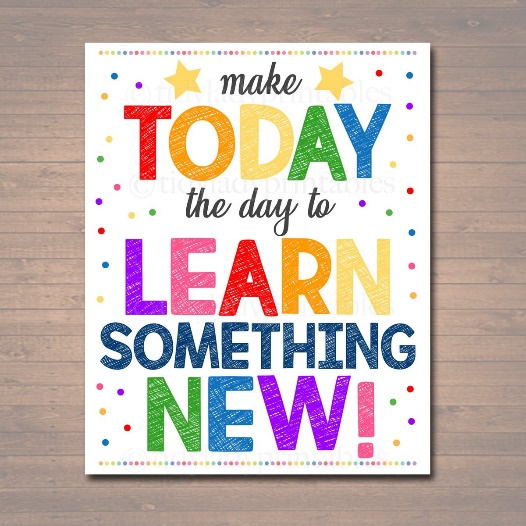 BÀI 22: PHÁT TRIỂN TỔNG HỢP KINH TẾ VÀ BẢO VỆ TÀI NGUYÊN MÔI TRƯỜNG BIỂN ĐẢO (Tiết 2)
b) Ý nghĩa của việc phát triển tổng hợp kinh tế biển, đảo
Hãy trình bày ý nghĩa của việc phát triển tổng hợp kinh tế biển đảo đối với việc bảo vệ tài nguyên, môi trường và giữ vững chủ quyền, các quyền và lợi ích hợp pháp của Việt Nam ở Biển Đông?
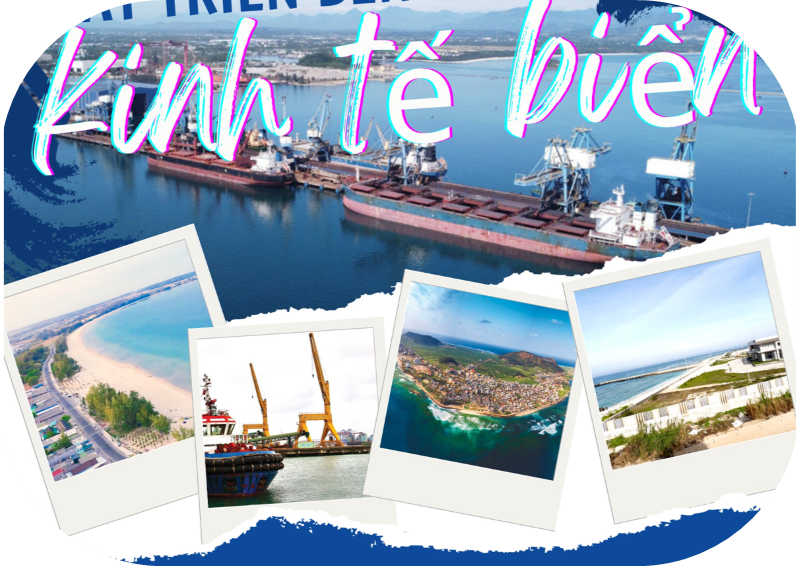 BÀI 22: PHÁT TRIỂN TỔNG HỢP KINH TẾ VÀ BẢO VỆ TÀI NGUYÊN MÔI TRƯỜNG BIỂN ĐẢO (Tiết 2)
b) Ý nghĩa của việc phát triển tổng hợp kinh tế biển, đảo
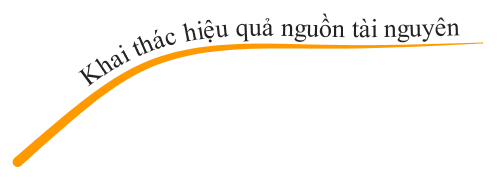 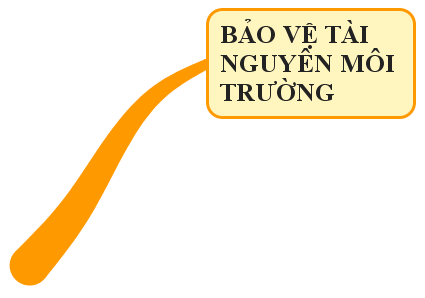 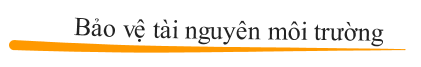 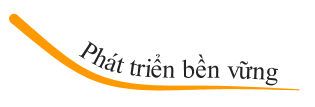 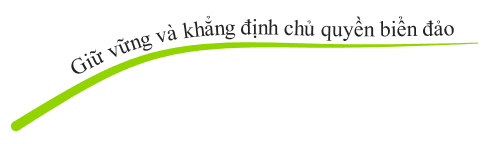 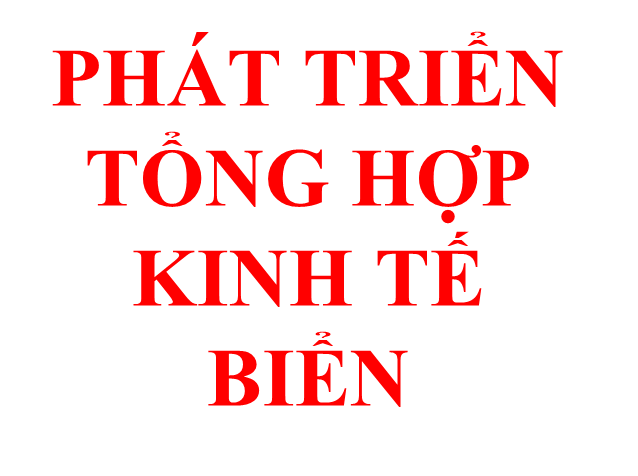 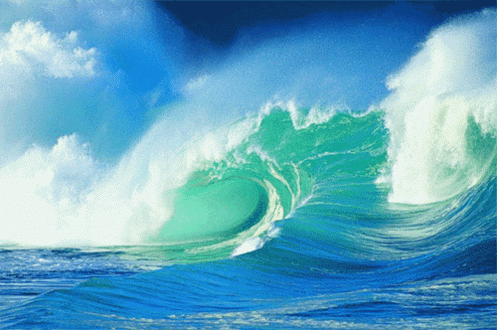 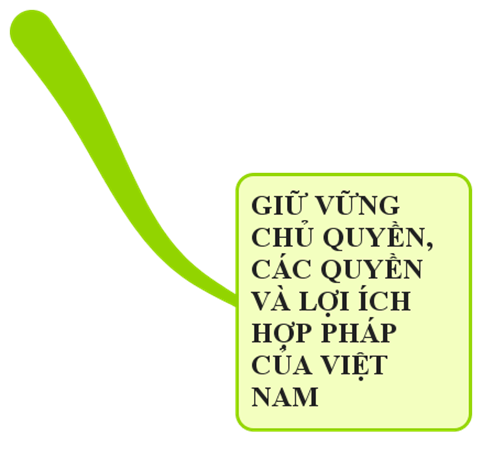 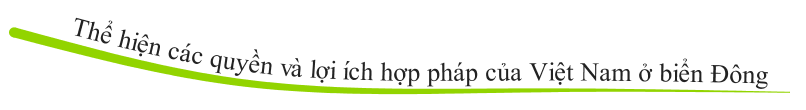 BÀI 22: PHÁT TRIỂN TỔNG HỢP KINH TẾ VÀ BẢO VỆ TÀI NGUYÊN MÔI TRƯỜNG BIỂN ĐẢO (Tiết 2)
3. Khai thác tài nguyên và bảo vệ môi trường biển, đảo
Think : HS có 1 phút suy nghĩ 
Pair: HS có 2 phút trình bày với bạn bên cạnh
Share : HS có 2 phút để thống nhất ý kiến trong nhóm sau đó trình bày trước lớp.
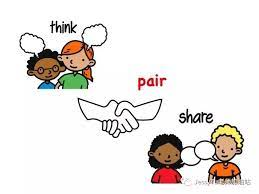 BÀI 22: PHÁT TRIỂN TỔNG HỢP KINNH TẾ VÀ BẢO VỆ TÀI NGUYÊN MÔI TRƯỜNG BIỂN ĐẢO (Tiết 2)
3. Khai thác tài nguyên và bảo vệ môi trường biển, đảo
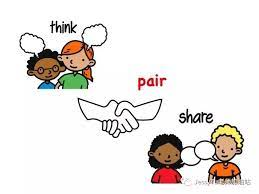 Hãy phân tích vấn đề khai thác tài nguyên và bảo vệ môi trường biển, đảo nước ta theo các nội dung sau:
+ Hiện trạng khai thác môi trường biển đảo
+ Biện pháp khai thác môi trường biển đảo hiệu quả
BÀI 22: PHÁT TRIỂN TỔNG HỢP KINNH TẾ VÀ BẢO VỆ TÀI NGUYÊN MÔI TRƯỜNG BIỂN ĐẢO (Tiết 2)
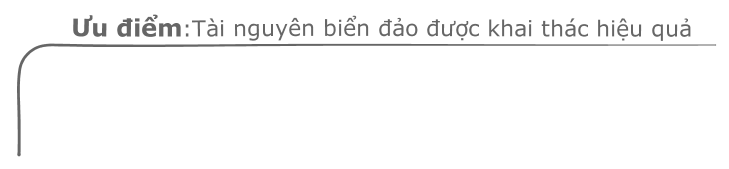 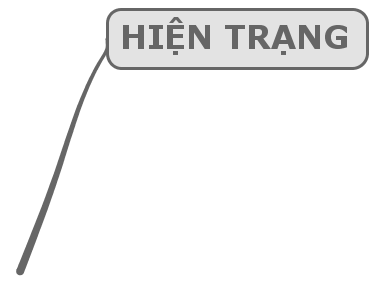 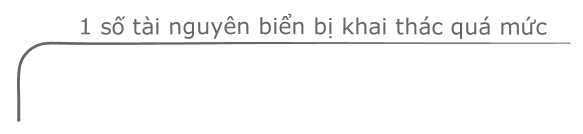 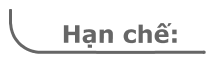 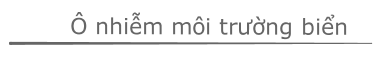 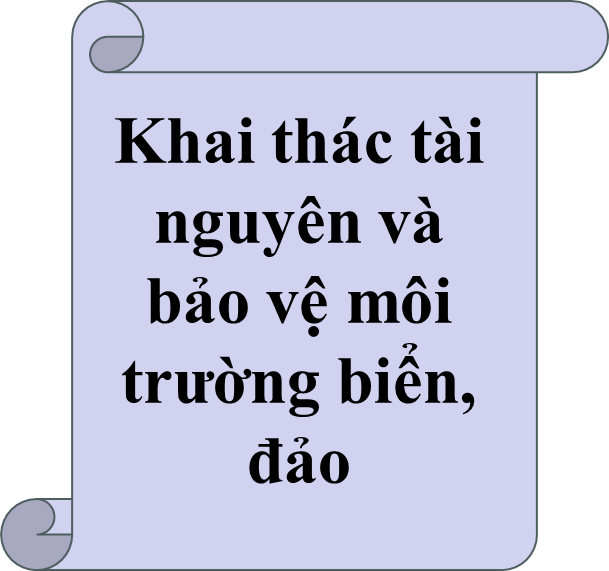 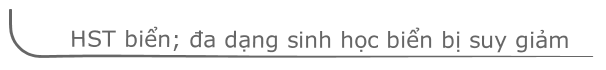 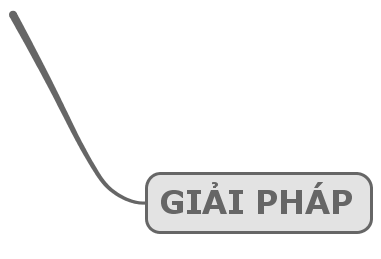 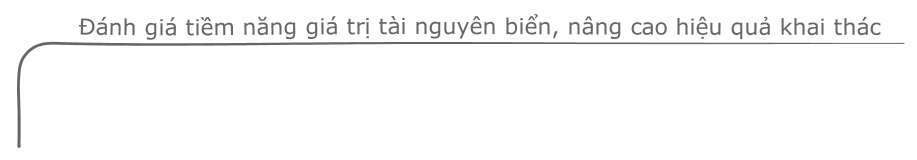 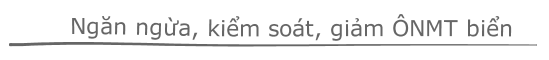 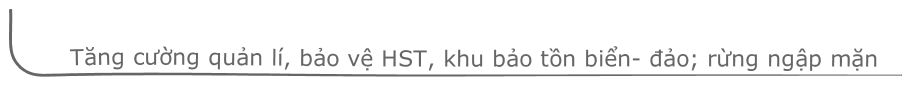 BÀI 22: PHÁT TRIỂN TỔNG HỢP KINH TẾ VÀ BẢO VỆ TÀI NGUYÊN MÔI TRƯỜNG BIỂN ĐẢO (Tiết 2)
4. Giữ vững chủ quyền, các quyền và lợi ích hợp pháp của Việt Nam ở Biển Đông
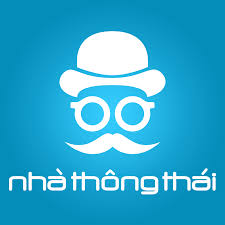 Nhiệm vụ 1: Dựa vào thông tin mục 4 và kiến thức đã học, hãy phân tích vấn đề giữ vững chủ quyền, các quyền và lợi ích hợp pháp của Việt Nam ở Biển Đông bằng cách lấy các ví dụ cụ thể.
[Speaker Notes: GV yêu cầu HS làm việc cá nhân chuẩn bị ở nhà (HS có thể chuẩn bị 1 số nội dung  hoặc GV giao nhiệm vụ theo nhóm mỗi nhóm 2-3  nội dung) , thực hiện nhiệm vụ sau:]
BÀI 22: PHÁT TRIỂN TỔNG HỢP KINH TẾ VÀ BẢO VỆ TÀI NGUYÊN MÔI TRƯỜNG BIỂN ĐẢO (Tiết 2)
4. Giữ vững chủ quyền, các quyền và lợi ích hợp pháp của Việt Nam ở Biển Đông
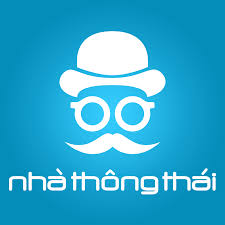 Nhiệm vụ 2: GV cho HS nghiên cứu và lắp ghép phiếu học tập ( gồm 9 mảnh ghép) để có thông tin đúng.
BÀI 22: PHÁT TRIỂN TỔNG HỢP KINH TẾ VÀ BẢO VỆ TÀI NGUYÊN MÔI TRƯỜNG BIỂN ĐẢO (Tiết 2)
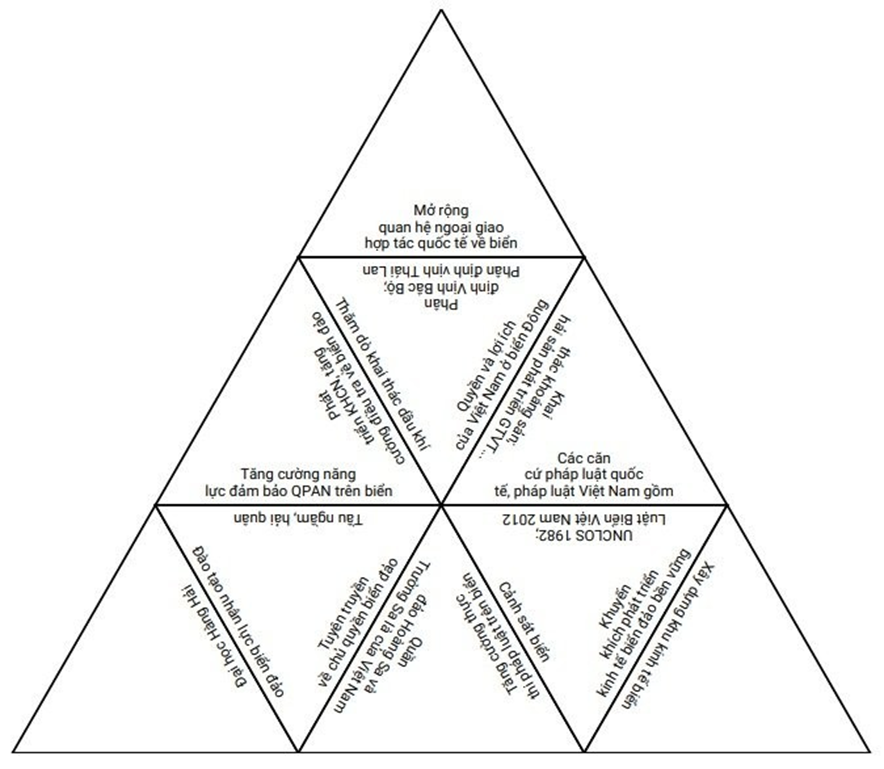 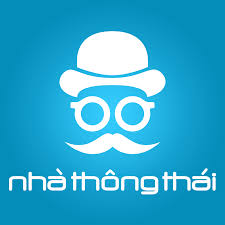 [Speaker Notes: GV cắt hình thành 9 mảnh ghép hình tam giác và cho HS ghép lại để có thông tin đúng.]
BÀI 22: PHÁT TRIỂN TỔNG HỢP KINH TẾ VÀ BẢO VỆ TÀI NGUYÊN MÔI TRƯỜNG BIỂN ĐẢO (Tiết 2)
Để giữ vững chủ quyền, các quyền và lợi ích hợp pháp của Việt Nam ở Biển Đông cần:
- Dựa trên các căn cứ pháp luật quốc tế, pháp luật của Việt Nam.
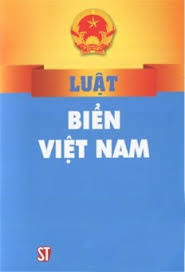 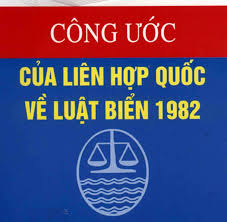 BÀI 22: PHÁT TRIỂN TỔNG HỢP KINH TẾ VÀ BẢO VỆ TÀI NGUYÊN MÔI TRƯỜNG BIỂN ĐẢO (Tiết 2)
Để giữ vững chủ quyền, các quyền và lợi ích hợp pháp của Việt Nam ở Biển Đông cần:
- Tích cực tuyên truyền, nâng cao nhận thức toàn dân về giữ vững chủ quyền, các quyền và lợi ích hợp pháp của Việt Nam ở Biển Đông.
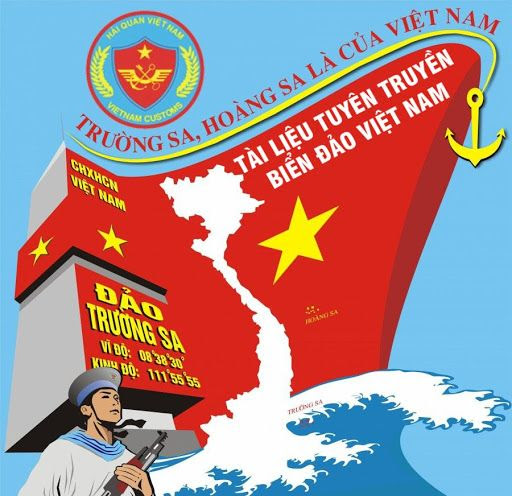 BÀI 22: PHÁT TRIỂN TỔNG HỢP KINNH TẾ VÀ BẢO VỆ TÀI NGUYÊN MÔI TRƯỜNG BIỂN ĐẢO (Tiết 2)
Để giữ vững chủ quyền, các quyền và lợi ích hợp pháp của Việt Nam ở Biển Đông cần:
- Phát triển khoa học công nghệ và tăng cường điều tra cơ bản về biển, đảo.
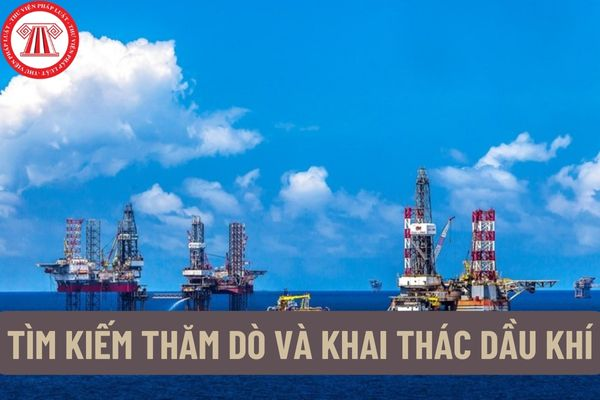 BÀI 22: PHÁT TRIỂN TỔNG HỢP KINH TẾ VÀ BẢO VỆ TÀI NGUYÊN MÔI TRƯỜNG BIỂN ĐẢO (Tiết 2)
Để giữ vững chủ quyền, các quyền và lợi ích hợp pháp của Việt Nam ở Biển Đông cần:
- Đẩy mạnh giáo dục, đào tạo và phát triển nguồn nhân lực biển.
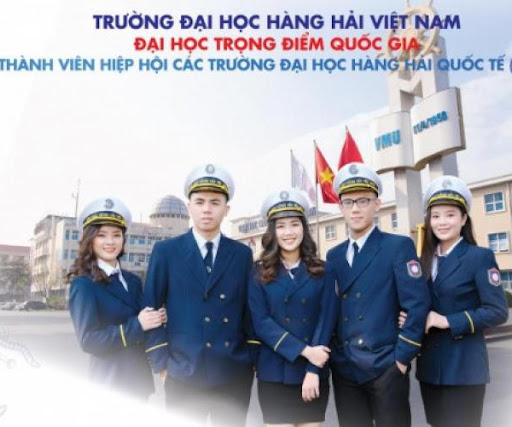 BÀI 22: PHÁT TRIỂN TỔNG HỢP KINH TẾ VÀ BẢO VỆ TÀI NGUYÊN MÔI TRƯỜNG BIỂN ĐẢO (Tiết 2)
Để giữ vững chủ quyền, các quyền và lợi ích hợp pháp của Việt Nam ở Biển Đông cần:
- Tăng cường năng lực bảo đảm quốc phòng, an ninh và thực thi pháp luật trên biển.
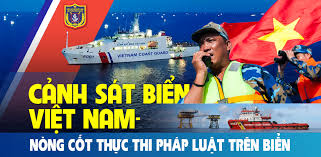 BÀI 22: PHÁT TRIỂN TỔNG HỢP KINNH TẾ VÀ BẢO VỆ TÀI NGUYÊN MÔI TRƯỜNG BIỂN ĐẢO (Tiết 2)
Để giữ vững chủ quyền, các quyền và lợi ích hợp pháp của Việt Nam ở Biển Đông cần:
- Tăng cường và mở rộng quan hệ ngoại giao, hợp tác quốc tế về biển.
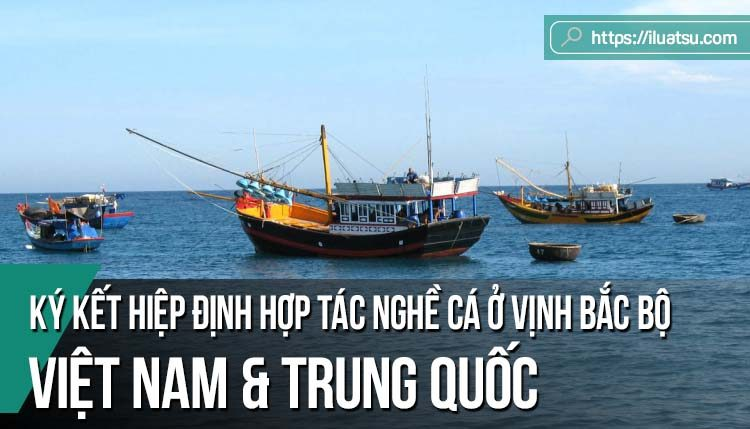 BÀI 22: PHÁT TRIỂN TỔNG HỢP KINNH TẾ VÀ BẢO VỆ TÀI NGUYÊN MÔI TRƯỜNG BIỂN ĐẢO (Tiết 2)
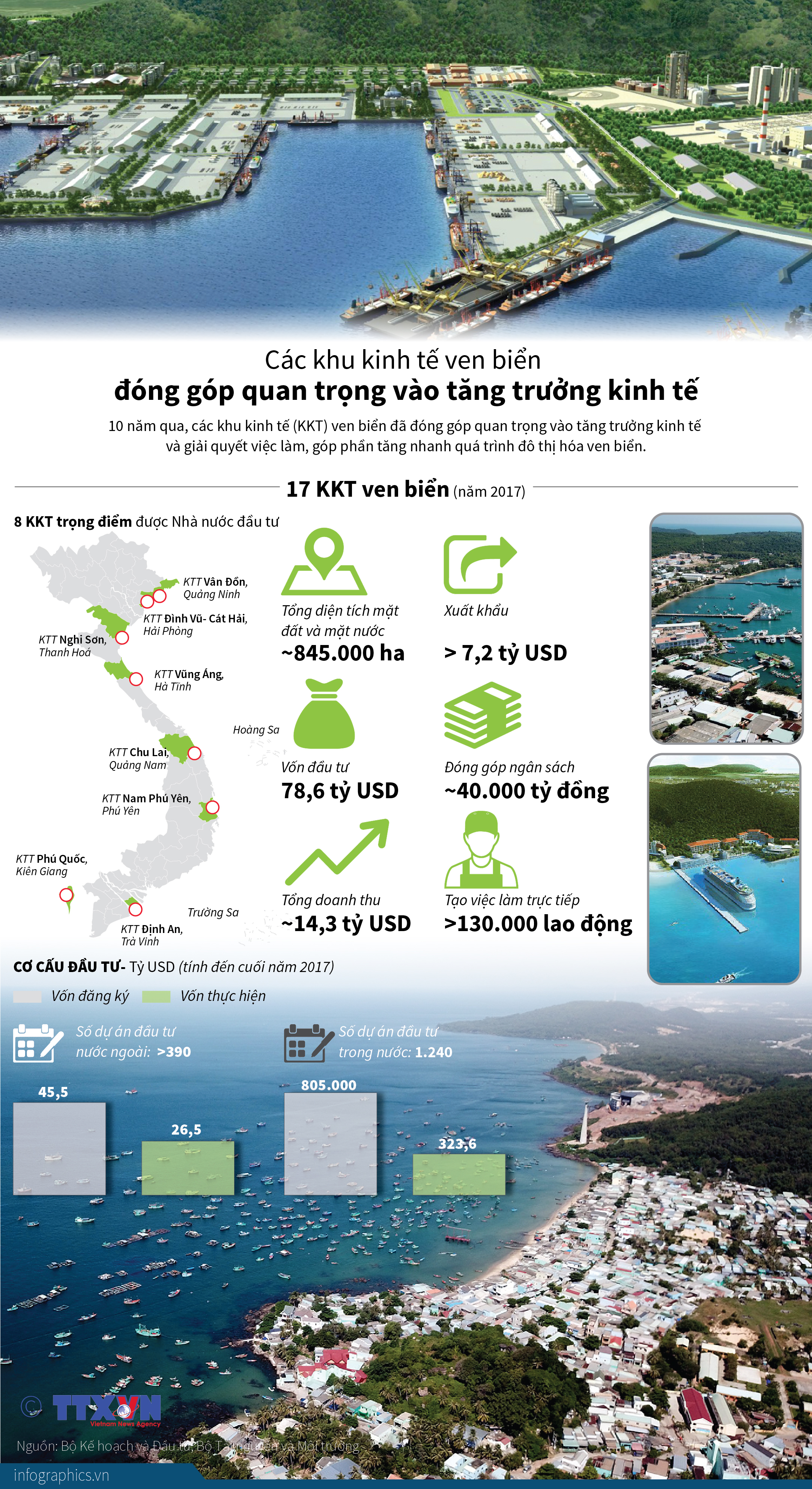 Để giữ vững chủ quyền, các quyền và lợi ích hợp pháp của Việt Nam ở Biển Đông cần:
- Huy động nguồn lực, khuyến khích các thành phần kinh tế đầu tư cho phát triển bền vững kinh tế biển, đảo.
HOẠT ĐỘNG
LUYỆN TẬP
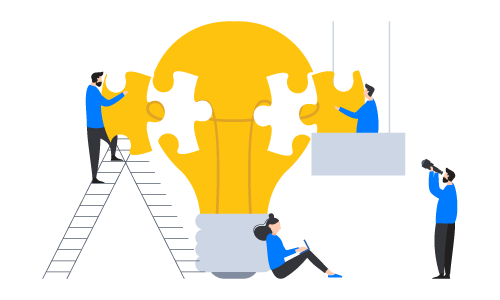 BÀI 22: PHÁT TRIỂN TỔNG HỢP KINH TẾ VÀ BẢO VỆ TÀI NGUYÊN MÔI TRƯỜNG BIỂN ĐẢO (Tiết 2)
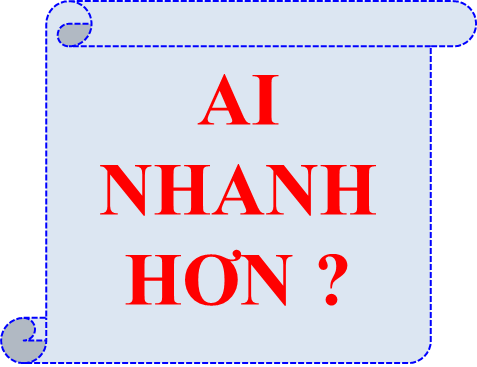 Có một ô chữ bí ẩn cần các bạn đi tìm các từ khoá.
Các từ đó có thể theo hang ngang, cột dọc hoặc đường chéo.
Ai tìm được đúng và nhanh nhất sẽ được 10 đ.
Thời gian : 5 phút.
BÀI 22: PHÁT TRIỂN TỔNG HỢP KINH TẾ VÀ BẢO VỆ TÀI NGUYÊN MÔI TRƯỜNG BIỂN ĐẢO (Tiết 2)
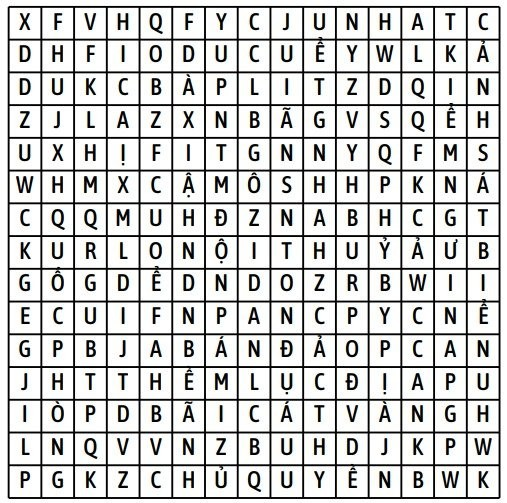 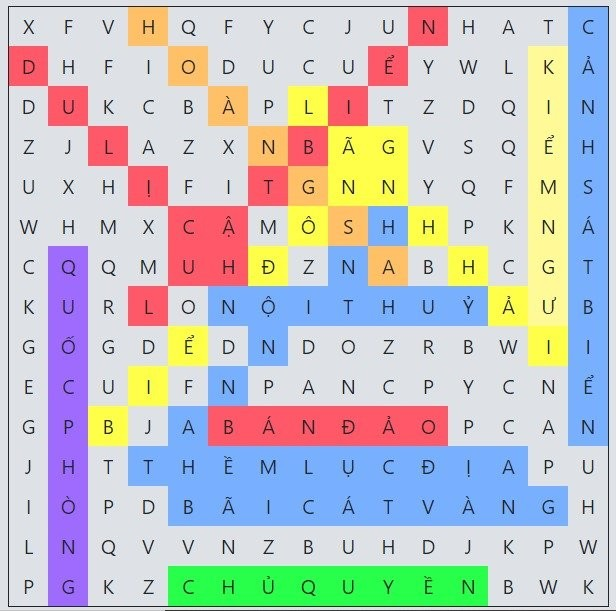 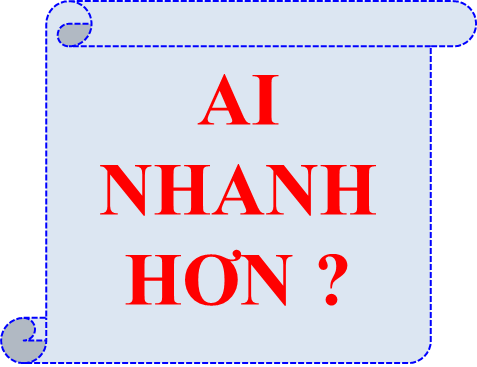 HOẠT ĐỘNG
VẬN DỤNG
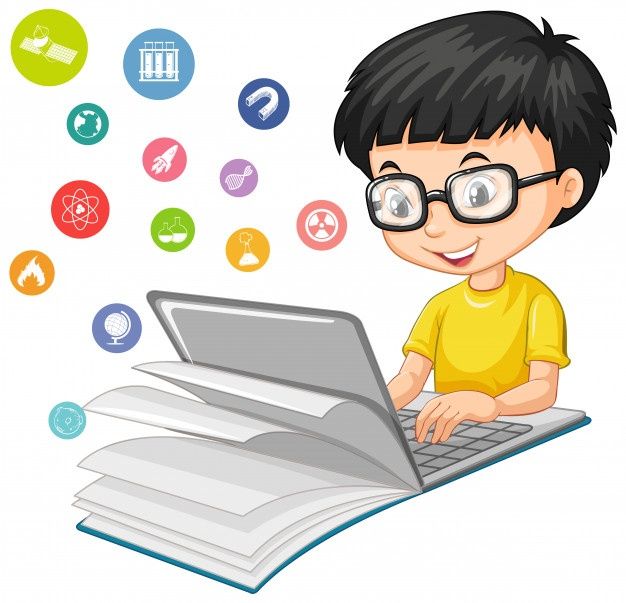 [Speaker Notes: Gợi ý: Đưa ra bài toán thực tế có kèm hướng dẫn ban đầu đối với bài toán để học sinh về nhà tư duy tiếp hoặc giải quyết tại lớp nếu có thời gian.]
BÀI 22: PHÁT TRIỂN TỔNG HỢP KINH TẾ VÀ BẢO VỆ TÀI NGUYÊN MÔI TRƯỜNG BIỂN ĐẢO (Tiết 2)
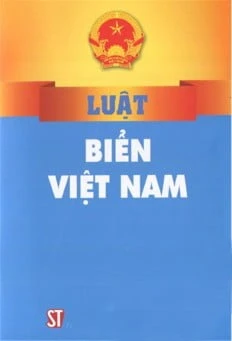 1. HS tìm hiểu về 
“LUẬT BIỂN VIỆT NAM 2012”
 và giới thiệu trước lớp
[Speaker Notes: Ngày 21/6/2012 Quốc hội Việt Nam thông qua Luật Biển Việt Nam. Ngày 1/1/2013 Bộ Luật quan trọng đó bắt đầu có hiệu lực. Luật Biển Việt Nam gồm 7 chương, 55 điều.]
BÀI 22: PHÁT TRIỂN TỔNG HỢP KINH TẾ VÀ BẢO VỆ TÀI NGUYÊN MÔI TRƯỜNG BIỂN ĐẢO (Tiết 2)
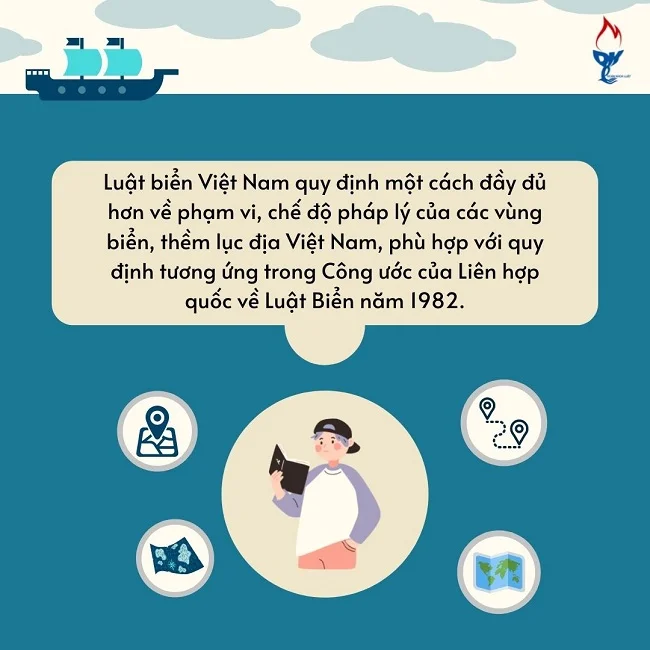 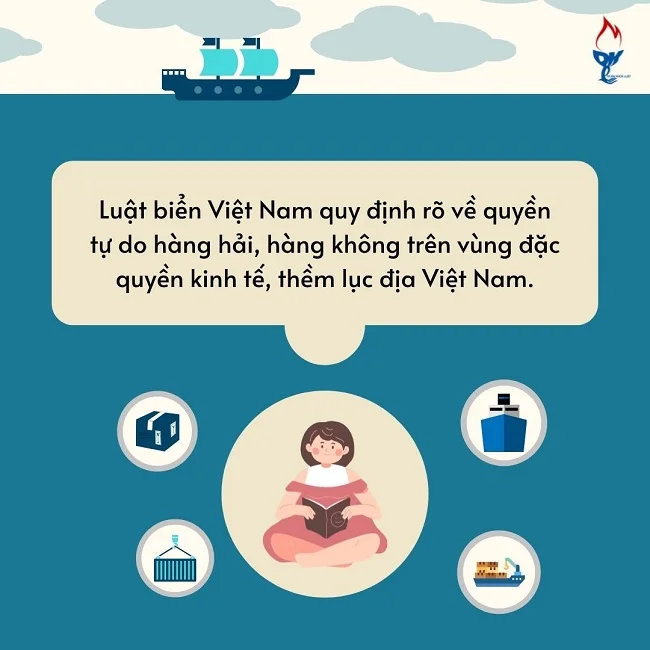 BÀI 22: PHÁT TRIỂN TỔNG HỢP KINH TẾ VÀ BẢO VỆ TÀI NGUYÊN MÔI TRƯỜNG BIỂN ĐẢO (Tiết 2)
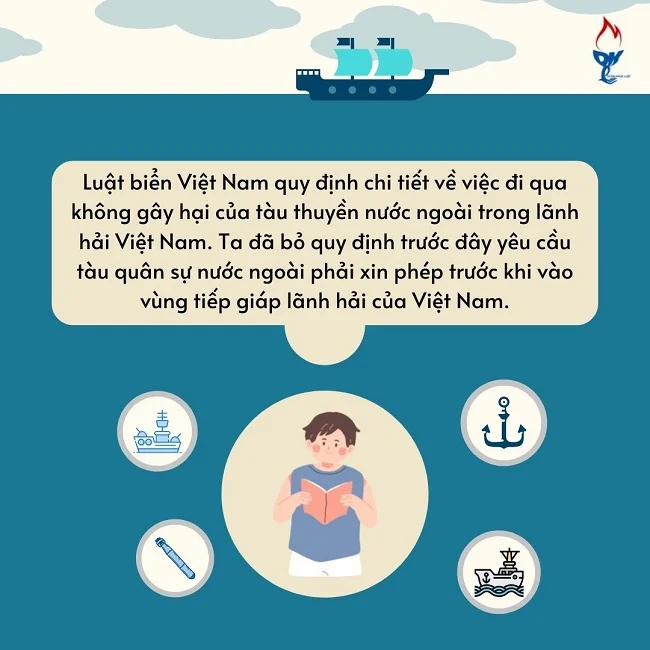 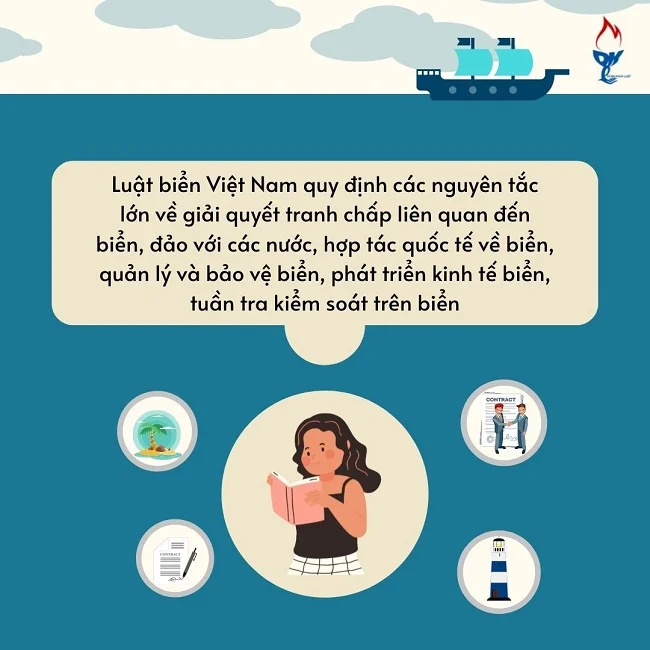 BÀI 22: PHÁT TRIỂN TỔNG HỢP KINH TẾ VÀ BẢO VỆ TÀI NGUYÊN MÔI TRƯỜNG BIỂN ĐẢO (Tiết 2)
2. HS vẽ một bức tranh tuyên truyền về 
chủ quyền biển đảo
[Speaker Notes: Ngày 21/6/2012 Quốc hội Việt Nam thông qua Luật Biển Việt Nam. Ngày 1/1/2013 Bộ Luật quan trọng đó bắt đầu có hiệu lực. Luật Biển Việt Nam gồm 7 chương, 55 điều.]
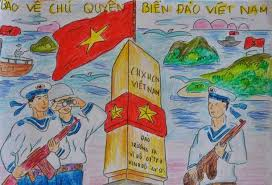 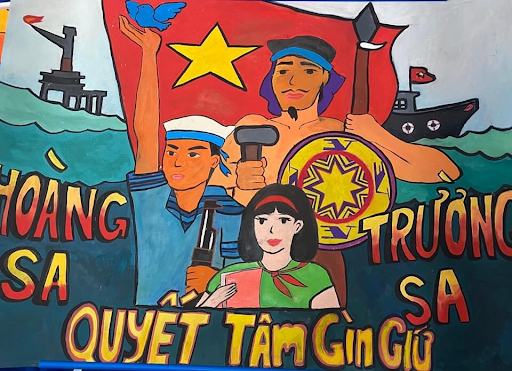 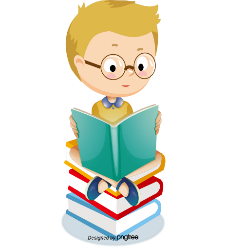 HƯỚNG DẪN HỌC Ở NHÀ
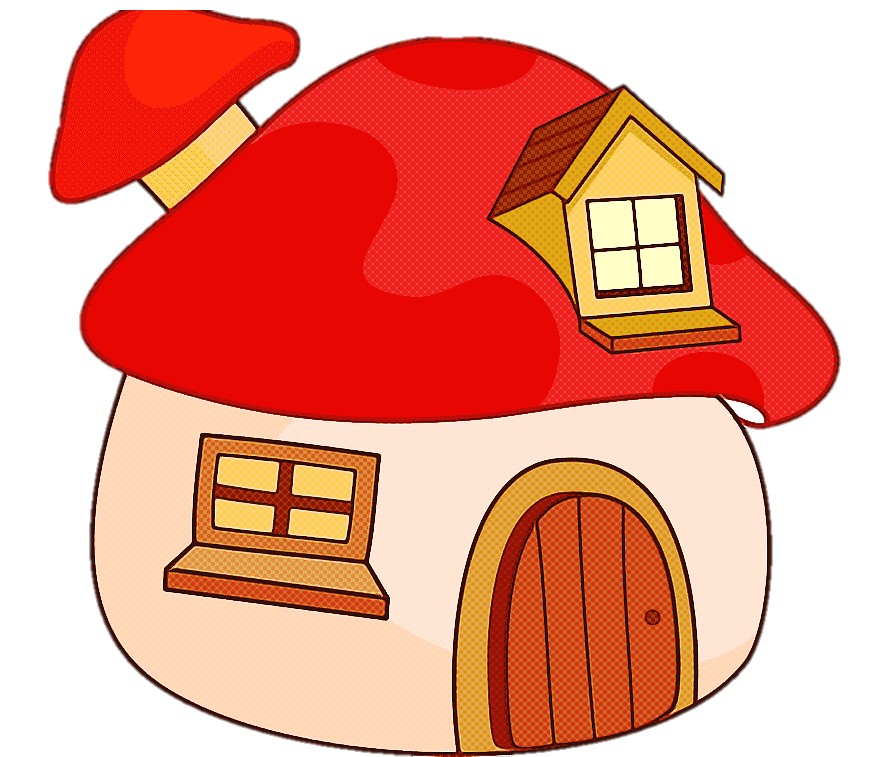 HS nắm các kiến thức đã học, trả lời câu hỏi cuối bài.
Nghiên cứu nội dung chủ đề chung 3 theo các gợi ý sau 
  +Tìm hiểu các bằng chứng lịch sử khẳng định chủ quyền biển đảo của nước ta (cả trong và ngoài nước)
  + Các cơ sở pháp lí để bảo vệ chủ quyền biển đảo.
THE END